Animation
Lesson and Activity 1
PAGE 1
Activities and Assignment
PAGE 2
History of Animation
When people think of early animations, they might think of a Disney animation like Bambi or Fantasia.  However, there are numerous animations like Walt Disney, Hayao Miyazaki, Bob Clampett, Winsor McCay, and many others that paved the way for these famous creators.In the first lesson, you will explore early animations and discover career opportunities for animators today.
PAGE 3
Creating Characters/Backgrounds
Stop Motion
Animation Principals
History & Careers
History of Animation
Question: What are some of the first animations ever created
Answer: J. Stuart Blackton created “The Enchanted Drawing” in the year 1900 this animation the first animated sequence known to be recorded
	Think About it: What are some 	other animations that occurred 	between 1906 and 1915 (Q1.1)
	
Watch & Learn – Greatest Animators
Top 10 Greatest Animators of All Time
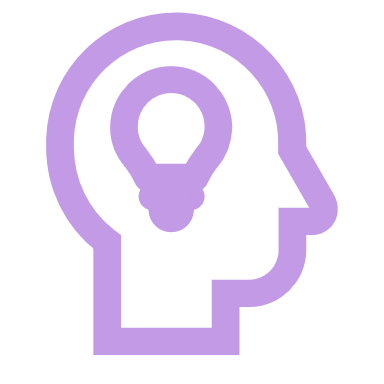 PAGE 4
Creating Characters/Backgrounds
Stop Motion
Animation Principals
History & Careers
History of Animation
Canada creators are known worldwide for their contributions to the Art of Animation.  Many of these captivating stories have been archived for current and future generations by the National Film Board.

	Think About It: How many 	different types of animations are 	there? (Q1.2)

	Think About It: What contributions 	have Canadians made in the field 	of Animation (Q1.3)
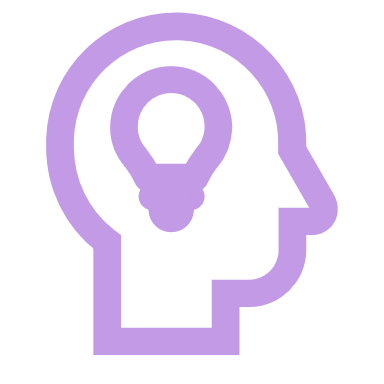 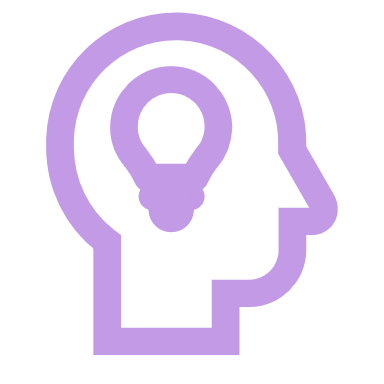 PAGE 5
Creating Characters/Backgrounds
Stop Motion
Animation Principals
History & Careers
Post Secondary
In Ontario, students have a wide variety of Post Secondary options. For some, an  Animation program is one of the most exciting programs available for students who want to showcase their creativity. Although it is possible to develop skills in Animation in other ways, the post-secondary option provides students with direct access to employers and a wide variety of networking opportunities.
	Read & Learn: Ontario Colleges
	Ontariocolleges.ca
	Watch & Learn: College Animation 
	Student Showcase Algonquin
PAGE 6
Creating Characters/Backgrounds
Stop Motion
Animation Principals
History & Careers
Post Secondary
As you learned, there are a wide variety of learning opportunities for those who are interested in the field of animation.  
 	Think About It: What are some of the 	courses that you read about that 	might interest you?	 (Q 1.4)

Post Secondary institutions have requirements for entry into specific programs, knowing about them in advance can give you a head start.
 	Think About It: What knowledge and 	skills are needed to get into Post 	Secondary School?	 (Q 1.5)
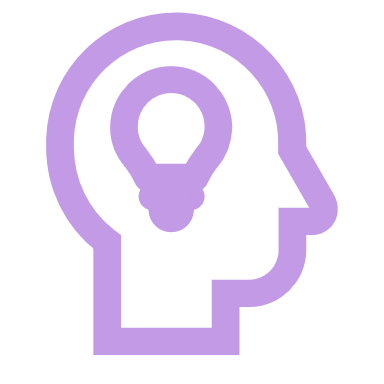 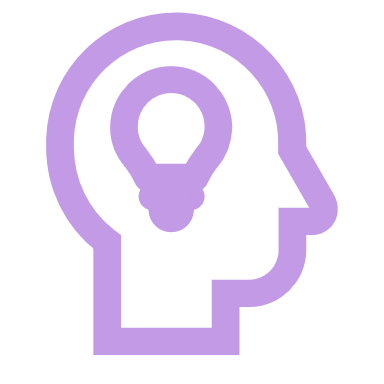 PAGE 7
Creating Characters/Backgrounds
Stop Motion
Animation Principals
History & Careers
Career Options
Plentiful opportunities abound in Ontario, and the rest of Canada, in the field of animation.  Advancements in technology, high-quality post-secondary institutions, and a robust Canadian talent pool have created a high demand for content and content creators. 
For interested individuals, there are many areas to choose from Film Industry, CGI, TV, Mobile, etc.

Think About It: Ontario has seen substantial investments in this sector, cities like Toronto and Ottawa are actively recruiting new talent. (Q1.6)
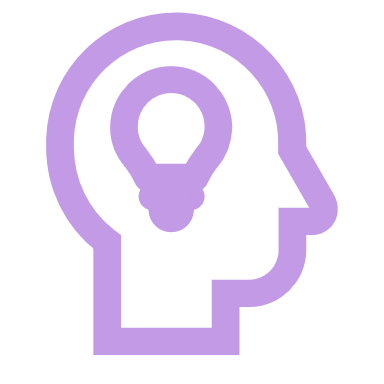 PAGE 8
Creating Characters/Backgrounds
Stop Motion
Animation Principals
History & Careers
Career Options
There are many different career paths for professional animators.  They can include jobs like storyboarder, rigger, sound effects, etc.
Typically individuals starting in the animation field will be offered entry-level jobs, these jobs provide countless opportunities for networking and advancement.

Think About It: What are some entry level positions that are available (Q1.7)
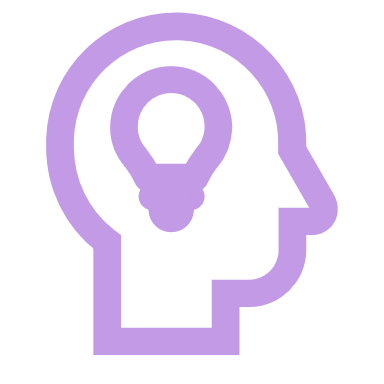 PAGE 9
Creating Characters/Backgrounds
Stop Motion
Animation Principals
History & Careers
Career Options
Watch & Learn: Career
Building a Portfolio & Getting A Job
Watch & Learn: Portfolio
Accepted Sheridan Animation Portfolio 2019
Watch & Learn: 2D Animation Reel
Herzing College Toon Boom Harmony


Think About It:  Reflect on the learning in this unit. (Q1.8)
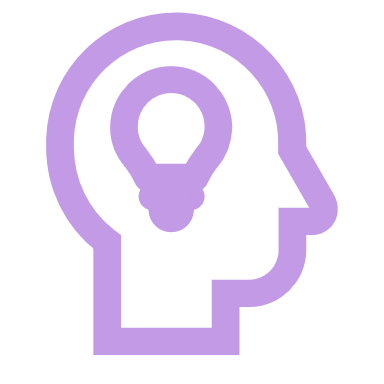 PAGE 10
Creating Characters/Backgrounds
Stop Motion
Animation Principals
History & Careers